Year 13 Preparing for the mock Spanish exam
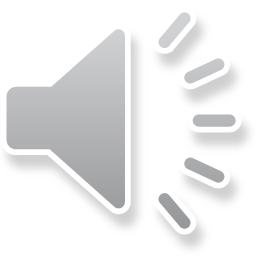 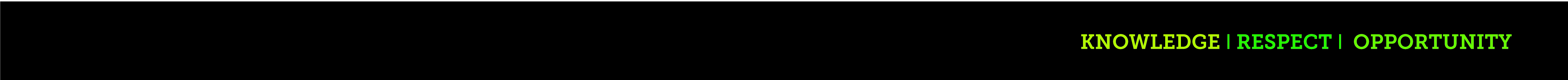 Paper 1 Listening , Reading and Translation
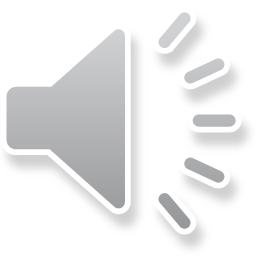 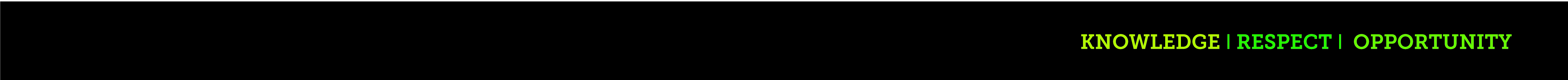 Top tips for Listening tasks
Read the questions carefully and annotate in English before you start the audio
Identify the key question word e.g. Qué, Cuál, Dónde, Cuánto etc.
This will help to identify exactly what you are looking for e.g. a place, number, percentage, person etc.
- You do not need to answer in a full sentence, just give the key information required. 
The section where you are asked to summarise the audio is a common feature on the exam. Start by writing a few words
Then put these words into a full sentence. This is one section where full sentences are required
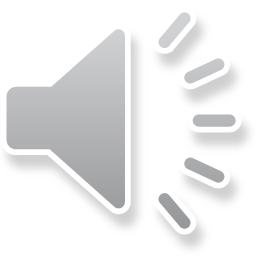 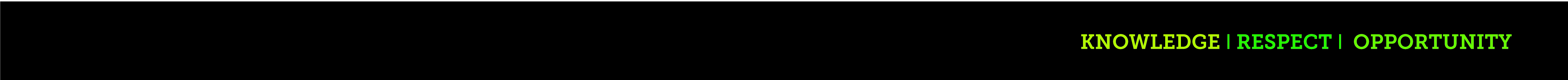 Top tips for Reading tasks
Read the questions carefully and annotate in English before you start 
Identify the key question word e.g. Qué, Cuál, Dónde, Cuánto etc.
This will help to identify exactly what you are looking for e.g. a place, number, percentage, person etc. This is the same on both the listening and reading sections.
- You do not need to answer in a full sentence, just give the key information required. 
The comprehension sections can be challenging so annotate each paragraph in English with key points/themes
Be careful if you include a verb in your answer- you will not get the mark if the answer is correct but the verb is conjugated incorrectly
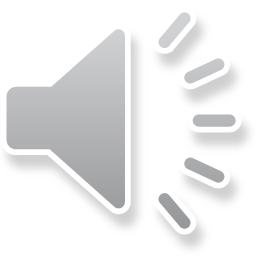 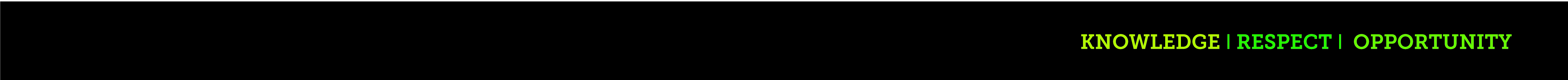 Top tips for Translation tasks
Annotate the text carefully 
Write your first draft out and then read it carefully. If it makes no sense to you it is wrong!
Use this then to refine your final answer and write a second final draft.

Always make sure you put one line through your first draft so this is not confused with your final answer.
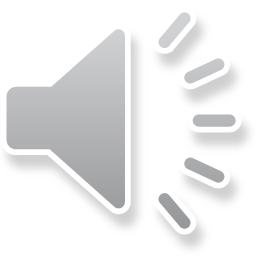 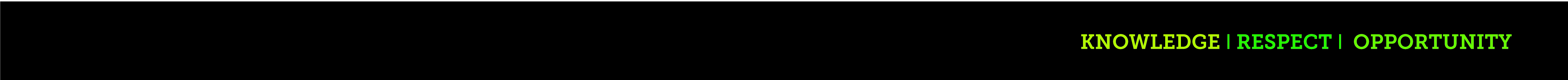 Paper 2 Written response and translation
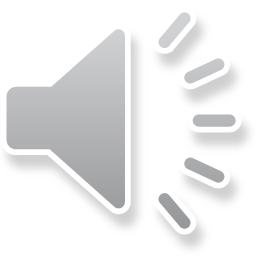 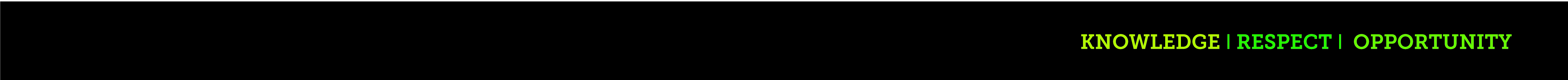 Top tips for essay tasks
Read the questions carefully
Be clear which theme is identified
Write out your plan BEFORE you begin the actual essay. This will help with word count and structure.
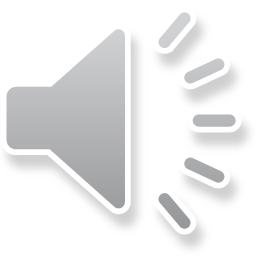 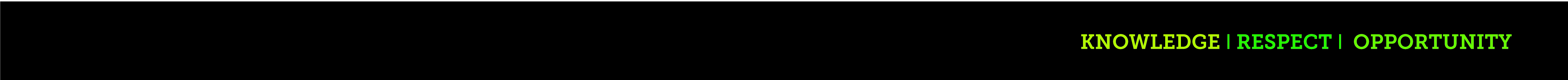 Any problems see me or Miss RuizWe are here to help and support you!
c.avison@alsophigh.org.uk
m.ruizmolina@alsophigh.org.uk
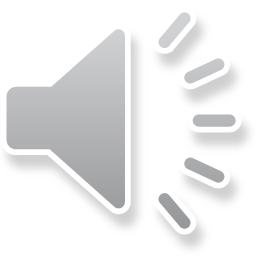 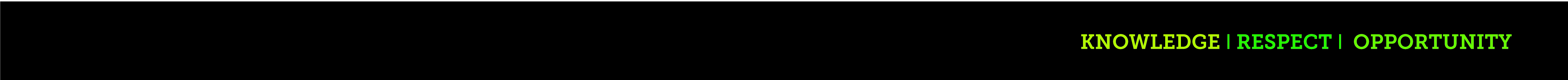